Primer design
General rules for selecting  GOI
It should be the gene of your interest
You need to have its sequence, preferably a full length sequence. Gene sequence is useful even if you are going to detect mRNA, you still want to know position of introns
If you are detecting mRNA you need to know, whether the gene of your interest has alternative splicing variants
You need to know if the gene of your interest has close homologues or conserved domains ( to avoid designing primers,which will recognise off-targets)
General rules for selecting reference genes
you want them to be equally expressed in control and test samples:
check available literature and ask people around
check available microarray data (follow this link: GENEVESTIGATOR)
figure out what genes are involved in key pathways in all cells present in your sample 
avoid picking genes within the same pathway or cross-talking pathways
pick only single member family genes
choose the least conservative coding part of a gene you picked

it is on your conscience to trust single reference gene data. just for you information, good people use more than one reference. 
sic! before designing primers read carefully manual of a qPCR kit you are going to use. Different kit shave different demands for optimal amplicons lengths
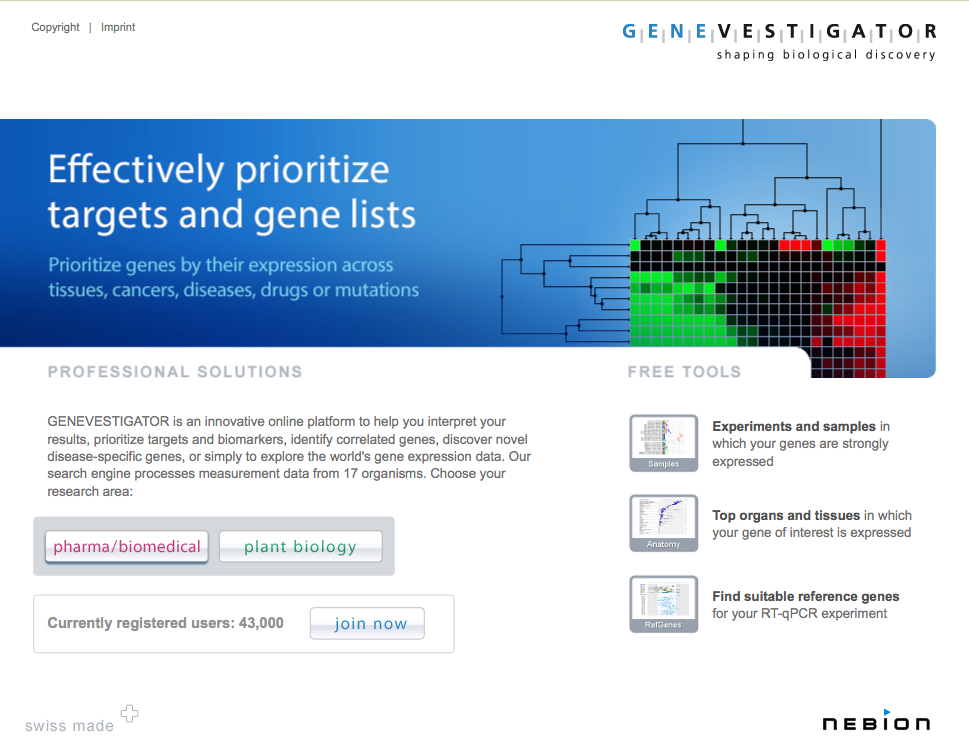 create an account and log in to the GENEVESTIGATOR 
sic!!! you will need to install latest version of JAVA and allow it to run this software
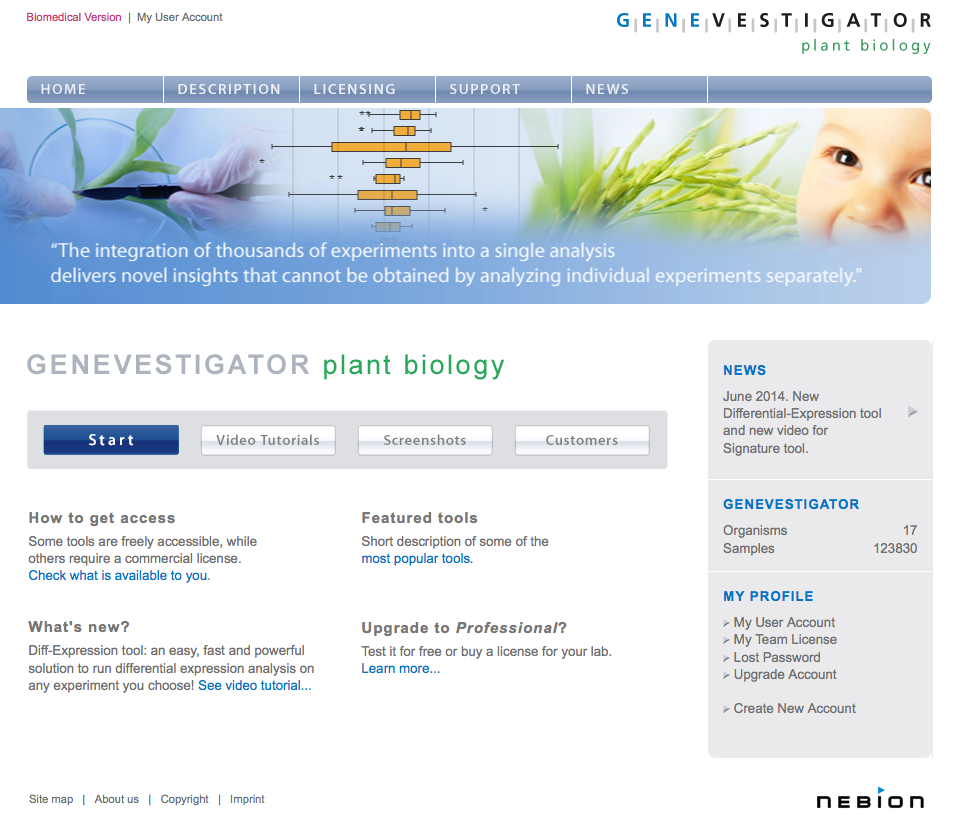 video tutorial are very useful
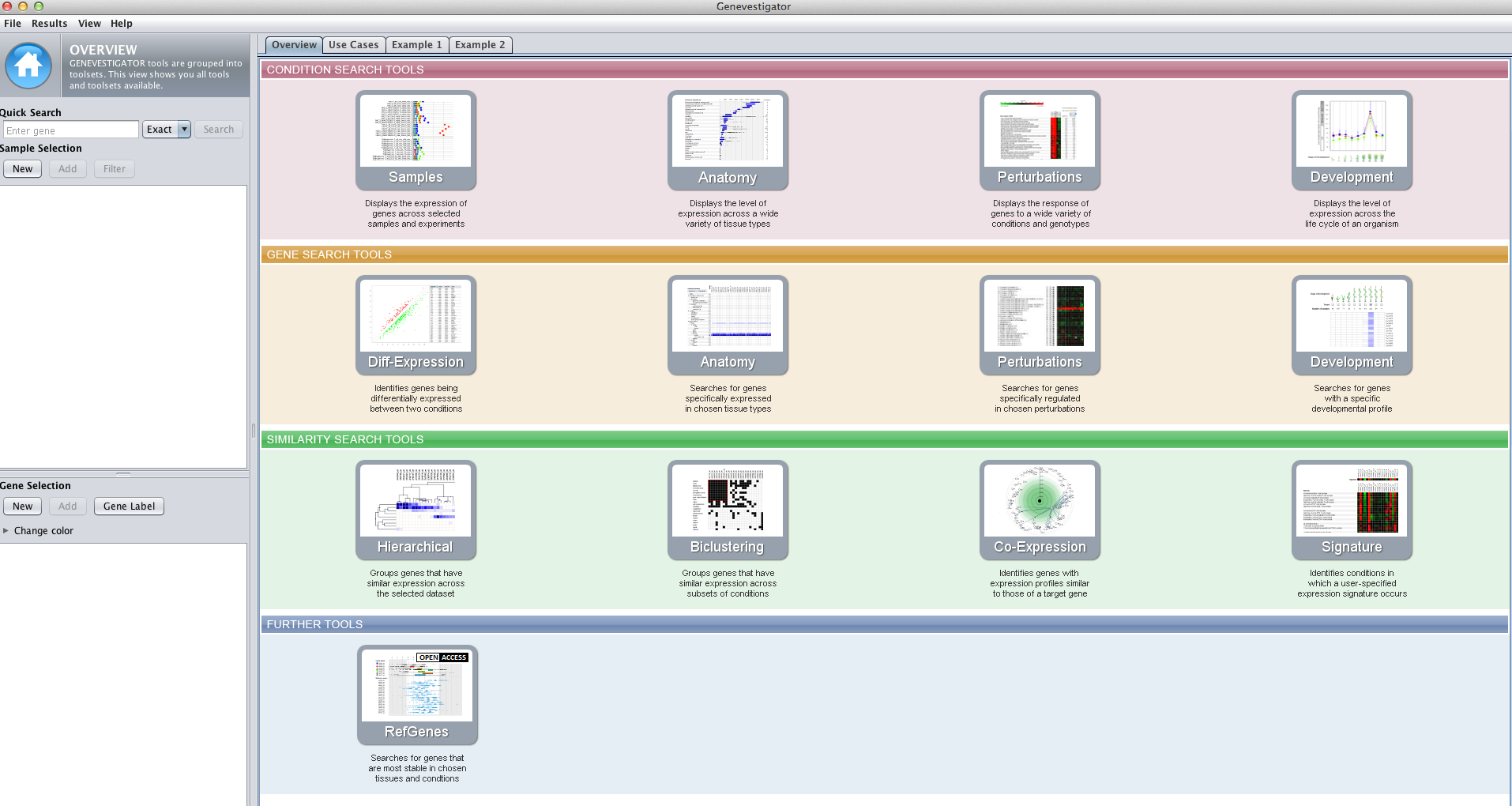 if you need to find reference genes you should use this tool
please go to the home page of genevestigator
please watch this tutorial
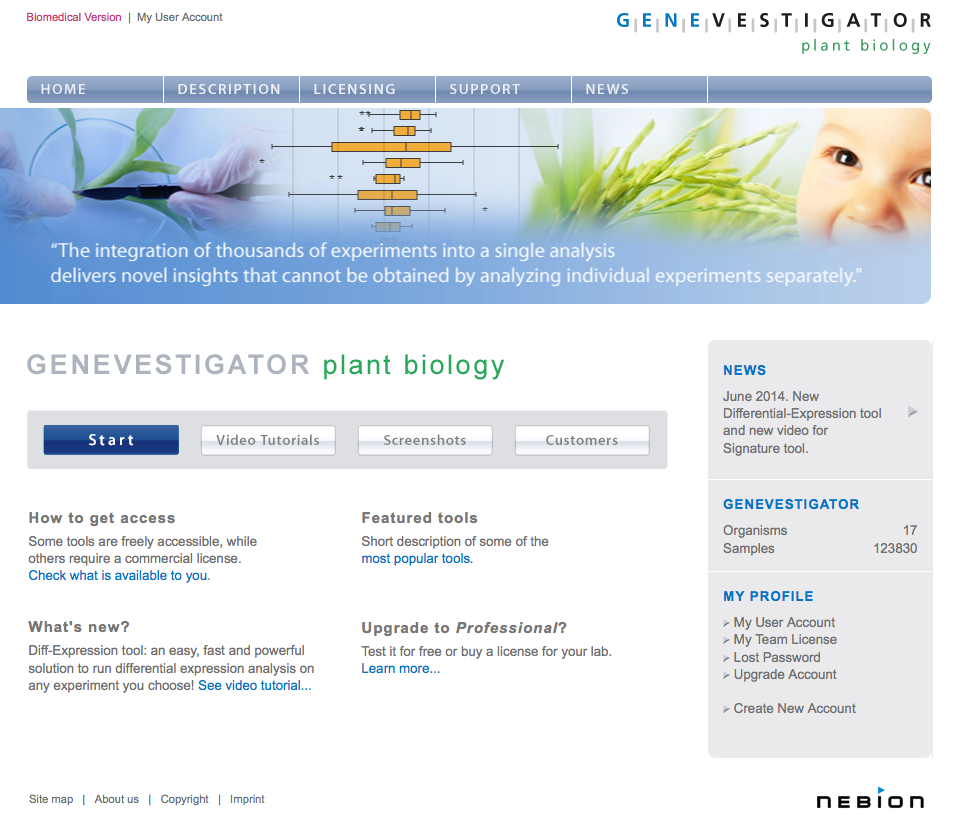 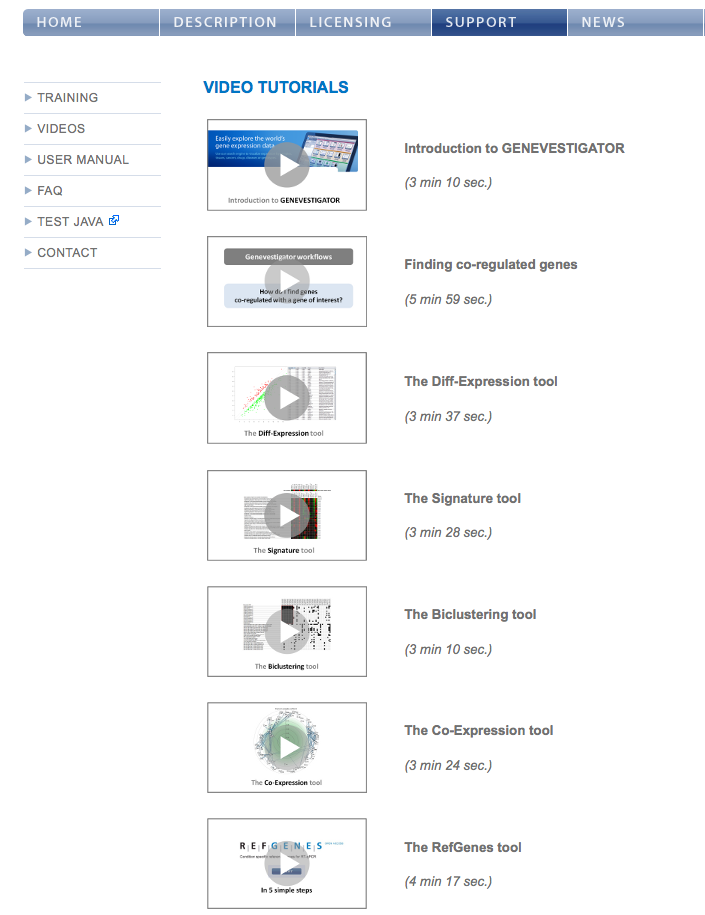 click on tutorials
General idea for designing PCR primers
exon 4
5’
5’
5’
3’
3’
3’
intron 2
intron 3
intron 1
5’
exon 3
exon 2
exon 1
5’ UTR
5’ UTR
5’ UTR
3’ UTR
3’ UTR
3’ UTR
3’
✁
✁
✁
transcription
splicing
✁
✁
✁
transcription start
transcription stop
translation start
translation stop
exon junction sites
untranslated region
promoter
terminator
3’ UTR
5’ UTR
eukaryotic gene structure
precursor mRNA
coding DNA sequence
please note that this is RNA molecule, CDS is the corresponding part of the gene
mRNA
CDS
General idea for designing PCR primers
5’
3’
5’
5’ UTR
promoter
3’ UTR
3’
Fw
Fw
Re
Re
3’ UTR
5’ UTR
gene
mRNA
designing primers within one exon
amplicon size if detecting genomic DNA
amplicon size if detecting mRNA
amplicons from gene and cDNA are of the same size
plus: primers can be used to detect both gene and its mRNA
minus:qPCR will not show you presence of genomic DNA contamination
General idea for designing PCR primers
5’
3’
5’
5’ UTR
promoter
3’ UTR
3’
Fw
Fw
Re
Re
3’ UTR
5’ UTR
gene
mRNA
designing primers spanning a large intron
amplicon size if detecting genomic DNA
amplicon size if detecting mRNA
amplicon from the gene  is too large to be amplified during qPCR
amplicon from  cDNA is fine
plus: you will amplify only your cDNA
minus:qPCR will not show you presence of genomic DNA contamination
General idea for designing PCR primers
5’
3’
5’
5’ UTR
promoter
3’ UTR
3’
Fw
Fw
Re
Re
3’ UTR
5’ UTR
gene
mRNA
designing primers spanning a small intron
amplicon size if detecting genomic DNA
amplicon size if detecting mRNA
amplicon from the gene  is larger than amplicon from  cDNA
plus: you will see if you  have DNA contamination
minus:it is not always possible to find short enough intron
General idea for designing PCR primers
5’
3’
5’
5’ UTR
promoter
3’ UTR
3’
Fw
Fw
Re
Re
3’ UTR
5’ UTR
gene
mRNA
designing primers on exon junction site
one of the primers can’t anneal
no PCR product
amplicon size if detecting mRNA
primers do not anneal on gene at all
plus: you will amplify only your cDNA
minus:you will not see if you have DNA contamination
General rules for designing qPCR primers
optimal amplicon size more than 50 bp, but less than 250 bp (sic! for our kit! DyNAmo Flash SYBR Green qPCR)
GC content as close to 50%
length: not shorter than 18 ntp, preferably not longer than 30. 22-25 bp is usually good.
all primers should have approx. the same melting T (Tm)
check for self annealing and primer dimer formation
check for specificity, while doing it allow several mismatches
you can eliminate or detect genomic DNA contamination (intron-spanning primers)
make sure, that all your primers are written down as 5’->3’ (including the reverse one)
T/A on 3’ end might decrease not specific amplification
try Primer3 and BLAST-primer softwares (on the course site)
3’
5’
5’
5’
3
3’
3’
5’
5’
3’
5’
3’
sense strand
General idea for designing PCR primers
the template gene
anti-sense strand=complementary strand
precursor of your Forward primer = a short piece of sense strand
precursor of your Reverse primer = a short piece of complementary strand
you have to submit sequences of your primers in a form 5’ -> 3’
=> you do not need to change it
precursor of your Forward primer is already 5’->3’
precursor of your Reverse primers 3’->5’
=> you need to reverse the sequence into 5’->3’
=> you  will get a reverse complementary strand
5’
3’
5’
5’
5’
3
CAATGG
CAATGG
GGTAAC
AATGAC
AATGAC
AATGAC
3’
3’
3’
3’
5’
GTTACC
3’
5’
5’
3’
5’
5’
3’
anti-sense strand=complementary strand
sense strand
TTACTG
CAATGG
TTACTG
GTTACC
General idea for designing PCR primers
the template gene 
with an example sequence
precursor of your Forward primer = a short piece of sense strand
precursor of your Reverse primer = a short piece of complementary strand
you have to submit sequences of your primers in a form 5’ -> 3’
=> you do not need to change it
precursor of your Forward primer is already 5’->3’
Fw primer: AATGAC
precursor of your Reverse primers is written 3’->5’
=> you  will get a reverse complementary strand
=> you need to reverse the sequence into 5’->3’
Re primer: GGTAAC
please note, that your primers must be much longer!!
3. leave these empty,since you do not know the sequence of your primers yet
5. start with Tm=60oC, allow about 2-3 oC difference. Remember, that ALL your qPCR primers should have the same Tm, you will run ALL reactions on the same plate simultaneously using the same protocol.
8. select the organism you work with and run specificity check for your primers, allow at least several mismatches!

qPCR will not allow amplification of products longer than 1 kb
2. if you know which part of the gene you want to detect, type the approximate position here. Or leave it empty
Primer-BLAST
1. enter here the sequence of your gene, or its reference number from NCBI database
9. get your primers
4. for qPCR you want amplicon size= 50-250 bp
6. consider these options, if you want to avoid detection of DNA contamination
7. consider these options, if you want to span intron
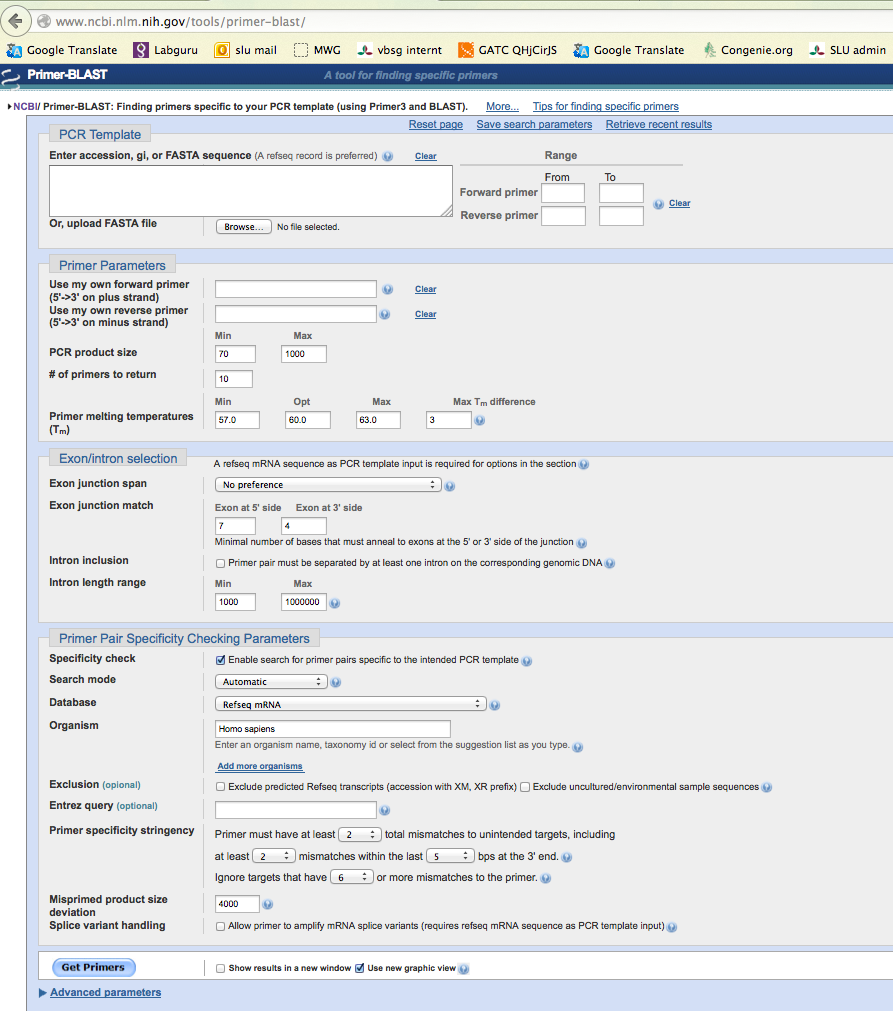 10. if you got more than 1 primer pair, consider which one suits your requirements the best (see slide 13)
1. pase sequences of your primers
2. select the organism you work with and run specificity check for your primers, allow at least several mismatches!

qPCR will not allow amplification of products longer than 1 kb
Primer-BLAST
3. run the specificity test
you can also use primer-blast to check specificity of already designed primers
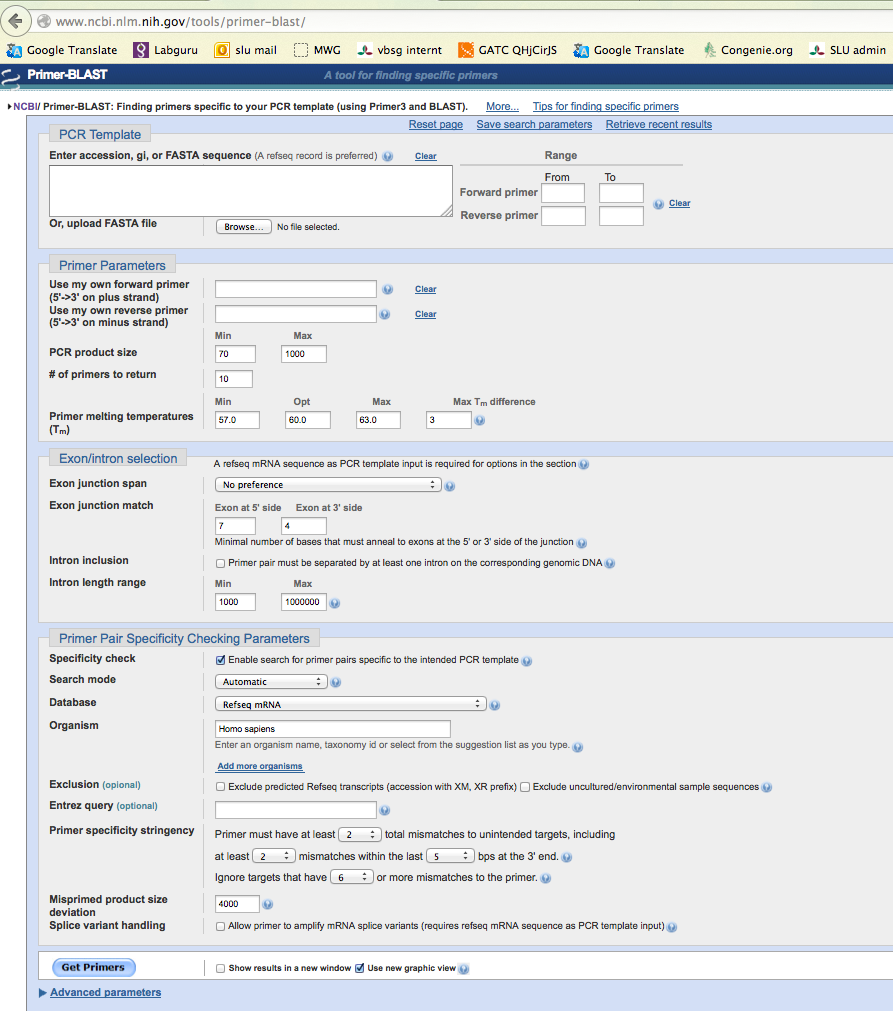 Primer3Plus
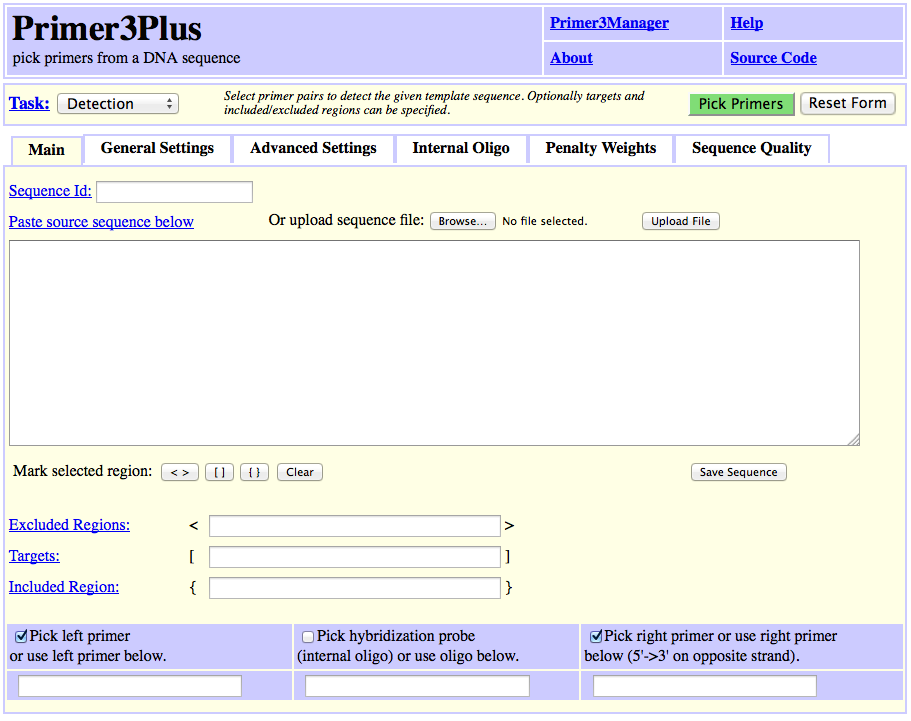 try to play with it by yourself